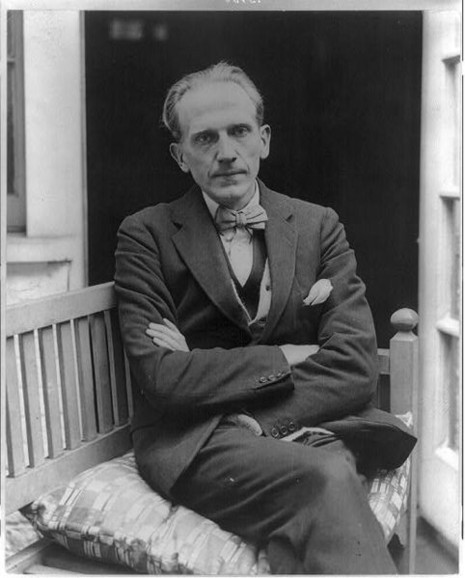 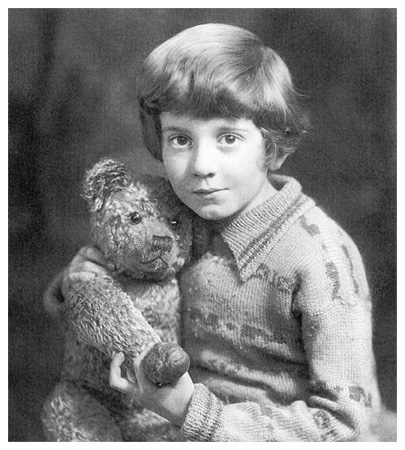 Кристофер Робин Милн
Алан Александр Милн
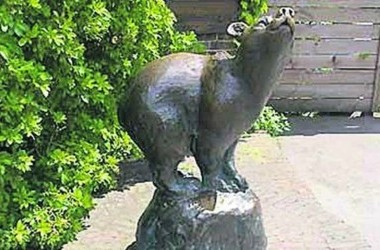 Памятник медведице Винни в   Лондонском зоопарке…
Борис Заходер
«Ворчалки 
        Винни – Пуха»
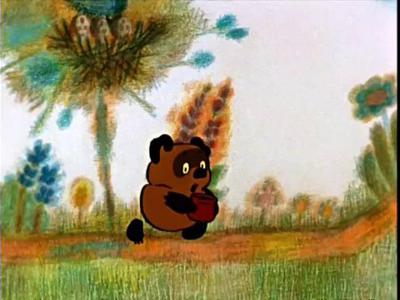 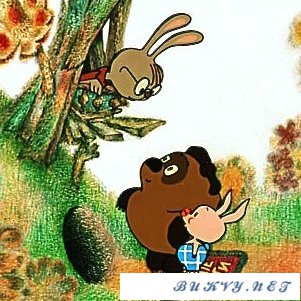 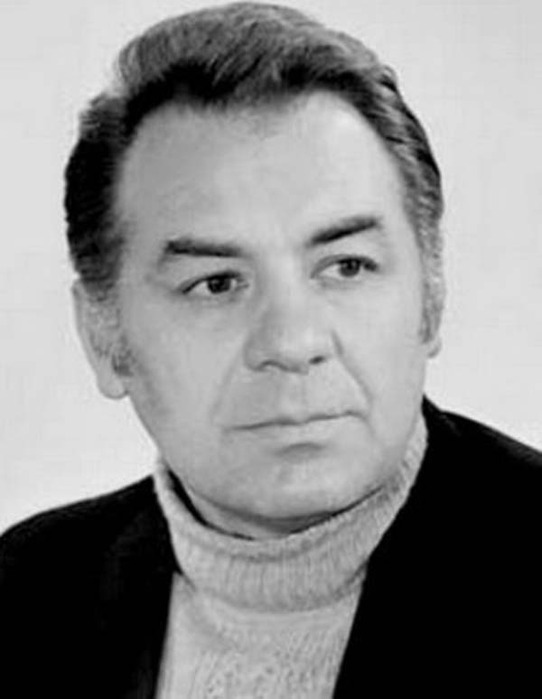 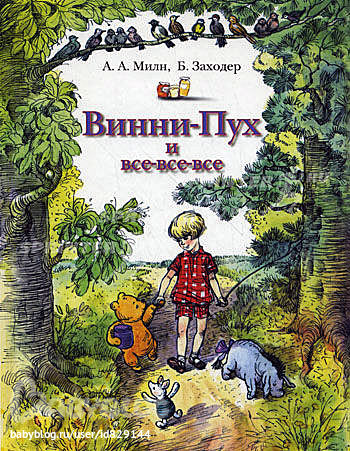 Борис 
Заходер
Д/З:
Подготовить выразительное чтение ворчалок стр. 136.